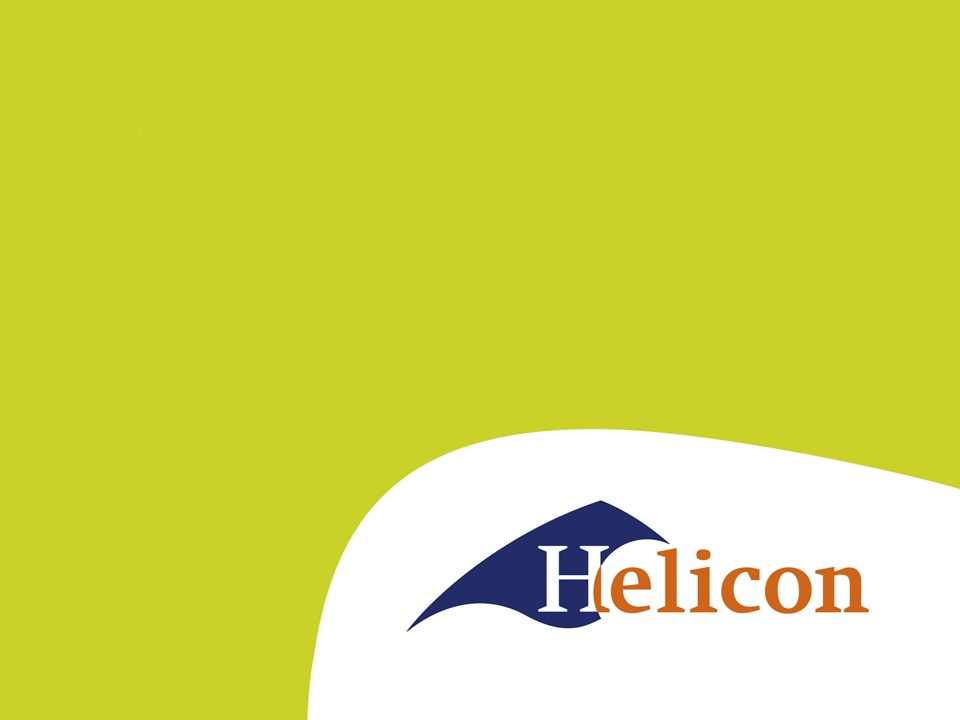 BKU4 – Economisch Burgerschap

Welkom!
Belastingen
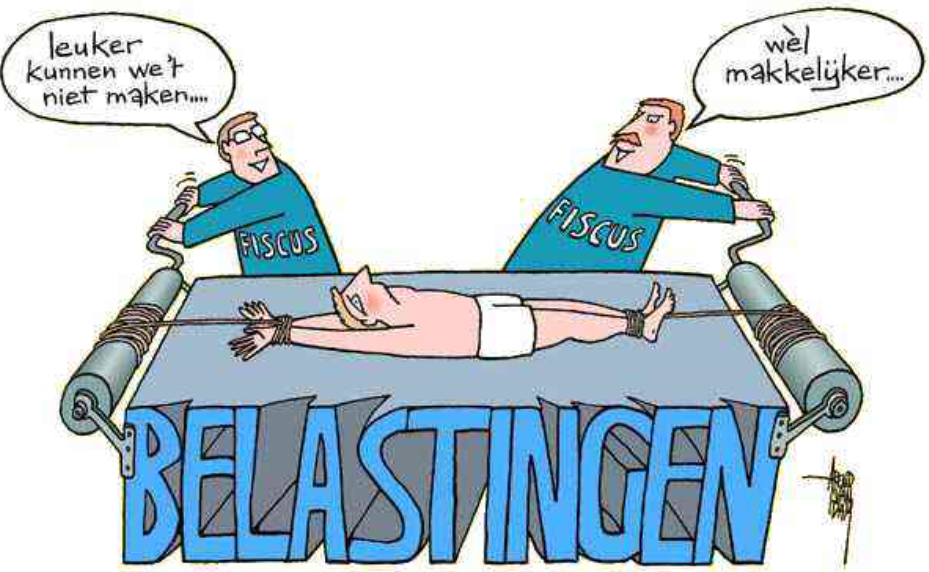 Inkomen + Bijtellingen -  Aftrekposten = 
Belastbaar inkomen

Belastbaar inkomen  belastingtarieven =
Berekende belasting

Berekende belasting – heffingskortingen = 
Te betalen belasting
Eigenwoningforfait
Autokostenforfait
Hypotheekrenteaftrek
Arbeidskorting
Algemene heffingskorting
Inkomen als ondernemer
Ondernemingsvormen

Eenmanszaak, CV, VOF
- Inkomstenbelasting

BV, NV, Coöperatie
- Vennootschapsbelasting
Inkomstenbelasting ondernemers
Inkomen: nettowinst
Aftrekposten
Startersaftrek
Zelfstandigenaftrek
Investeringsaftrek (MIA, EIA)
FOR
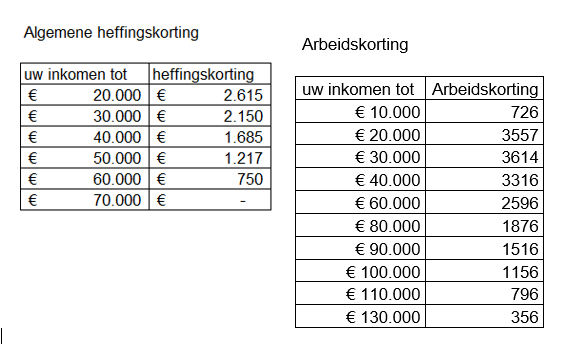